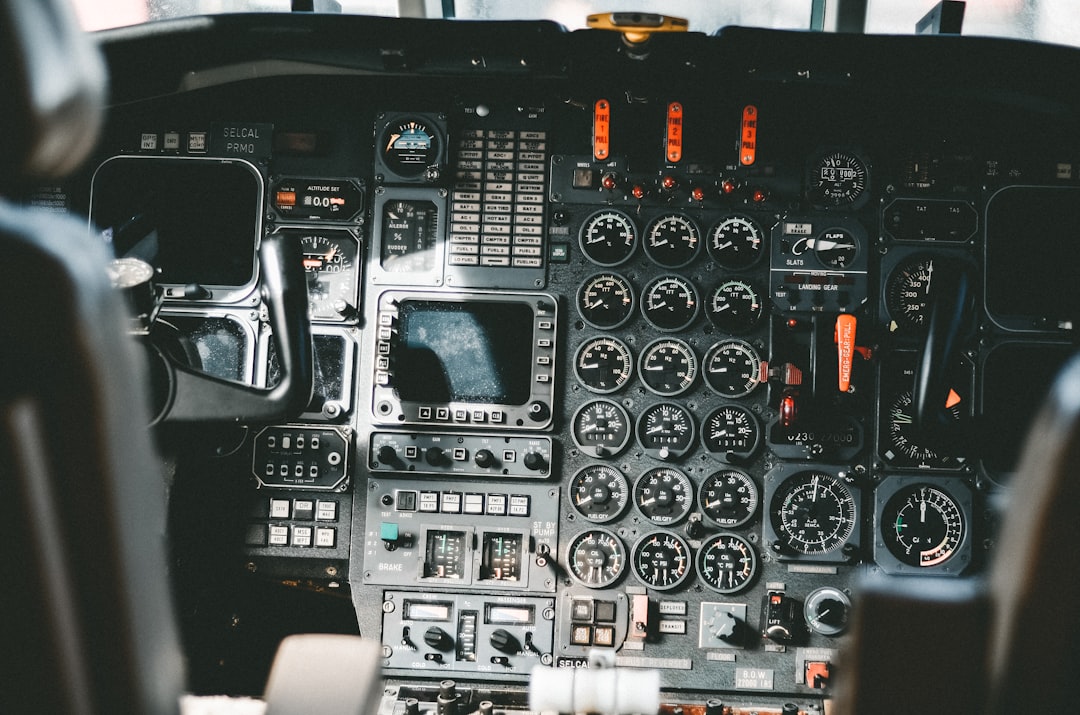 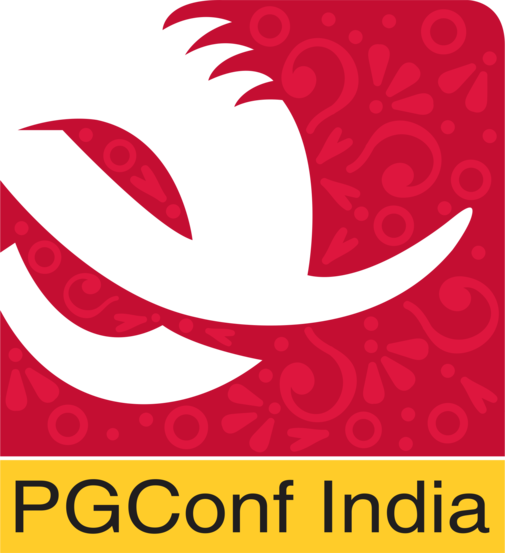 🎛 Postgres Monitoring
A Practical Peek Under the Hood
Rohan Kumar​
Site Reliability Engineer​
@rohankmr414 on the internet​
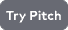 out of the box solutions don't work everytime
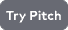 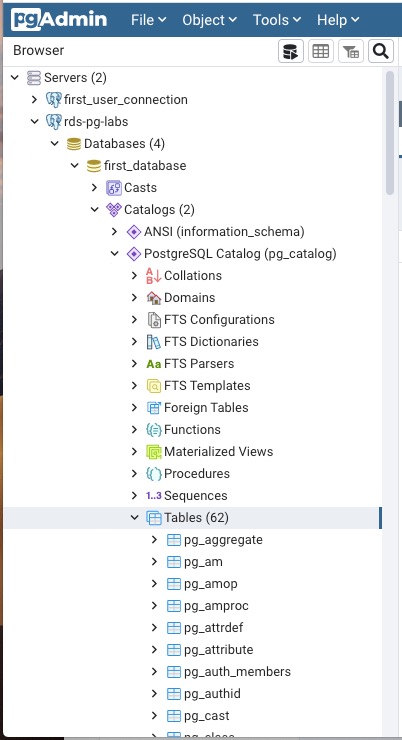 The PostgreSQL Catalog
PostgreSQL stores the metadata information about the database and cluster in the schema ‘pg_catalog’. This information is partially used by PostgreSQL itself to keep track of things itself, but it also is presented so external people / processes can understand the inside of the databases too.
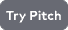 What are we looking for in our monitoring solution?
A way to visualize 
the metrics
Actionable alerts 
on the metrics
Stats from pg_catalog as some sort of metrics
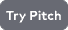 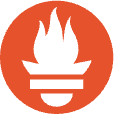 how many of you are familiar 
with prometheus? 

🙋🏻🙋🏻🙋🏻
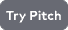 Prometheus
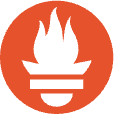 An open-source monitoring system with a dimensional data model, flexible query language, efficient time series database and modern alerting approach.
api_http_requests_total{method="POST", handler="/messages"} 420​
Also supports alerting natively!
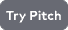 postgres_exporter
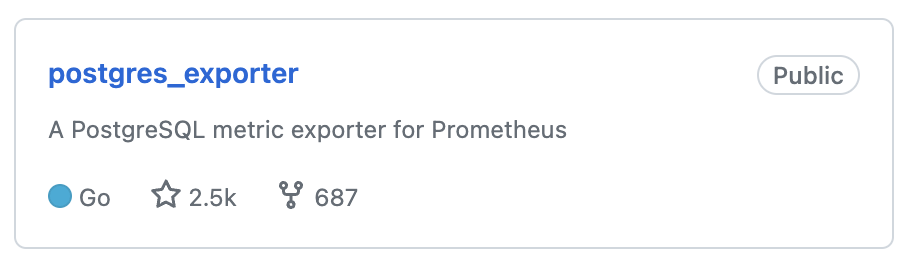 github.com/prometheus-community/postgres_exporter
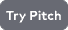 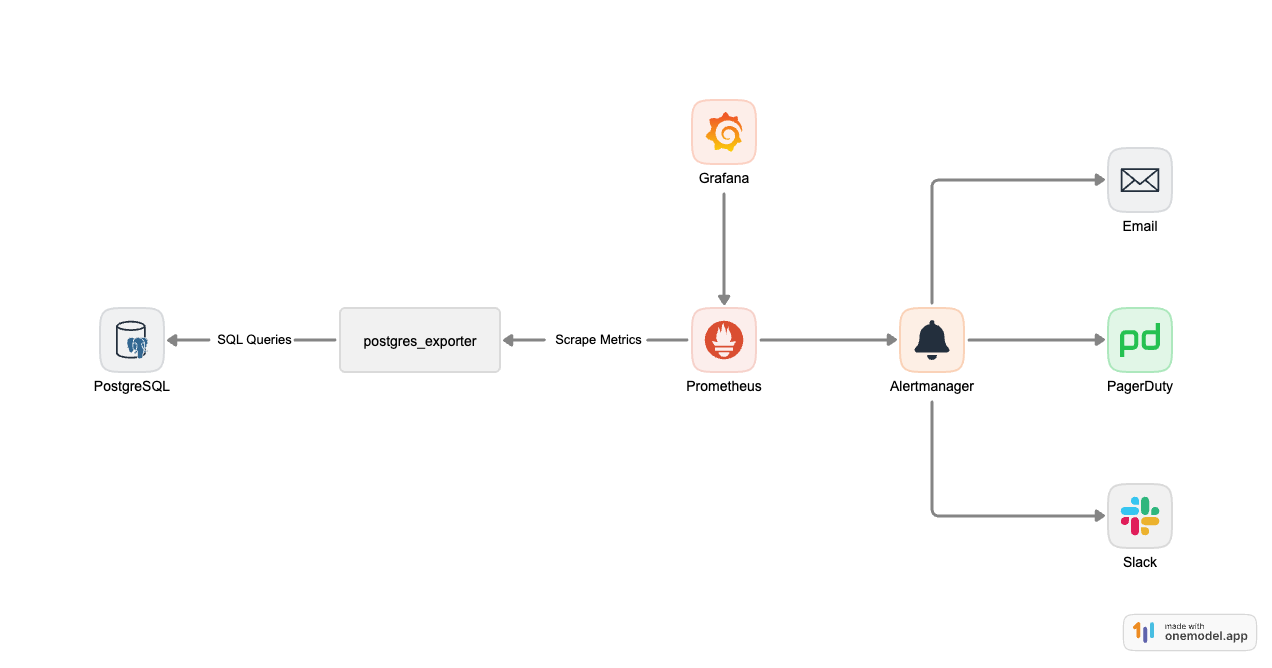 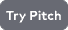 Number of locks
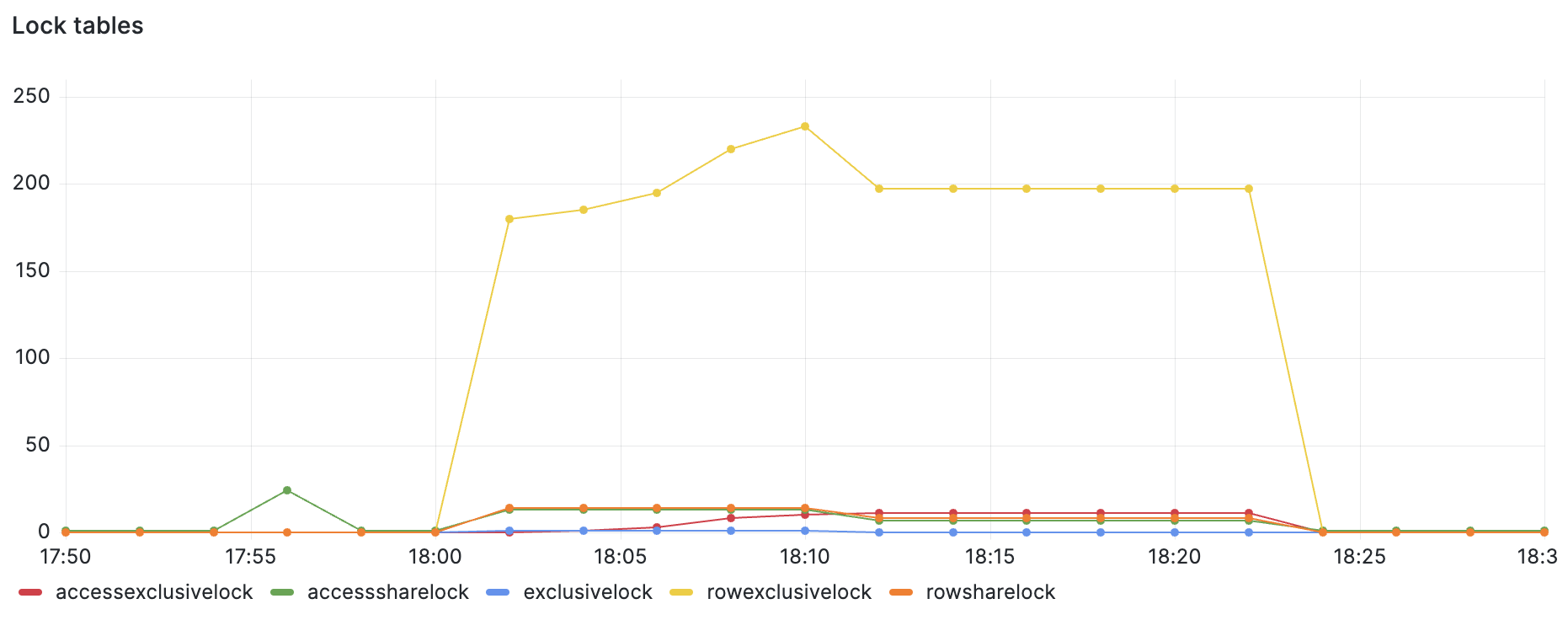 pg_locks_count
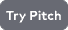 Number of accessexclusivelock
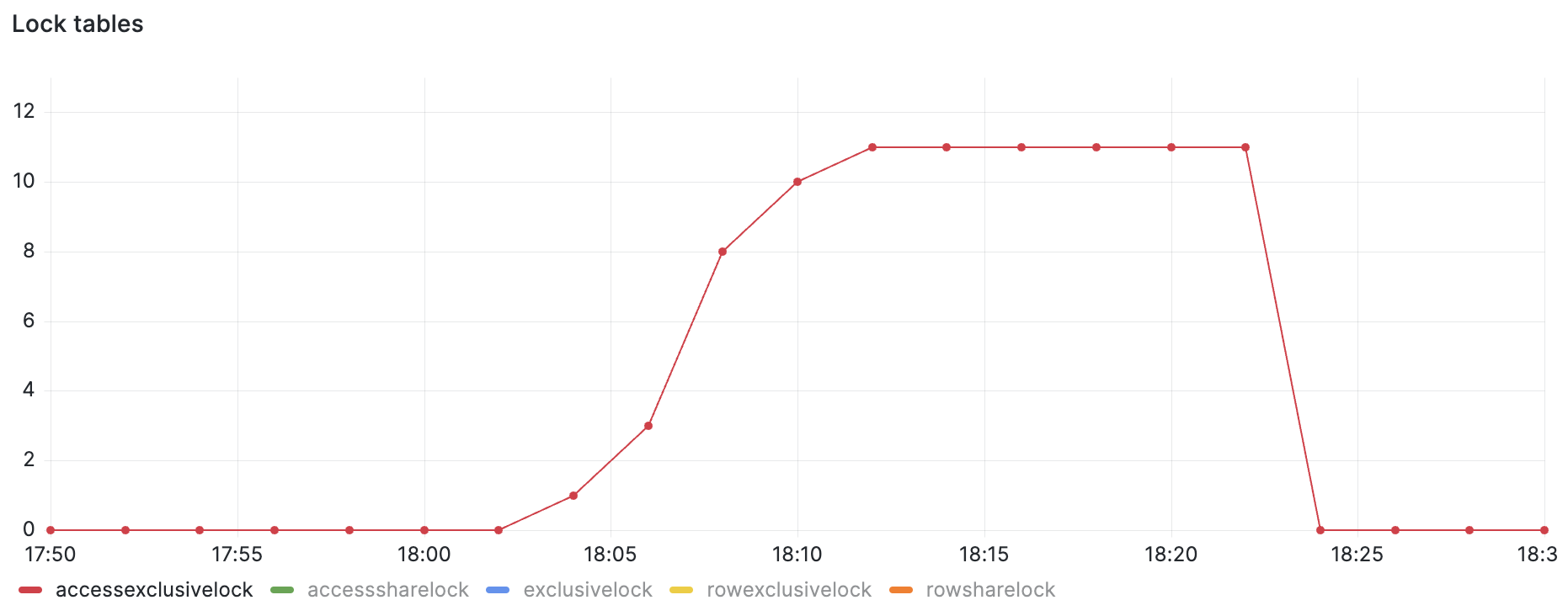 pg_locks_count{mode="accessexclusivelock"}
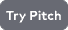 Rate of tuples inserted per table per second
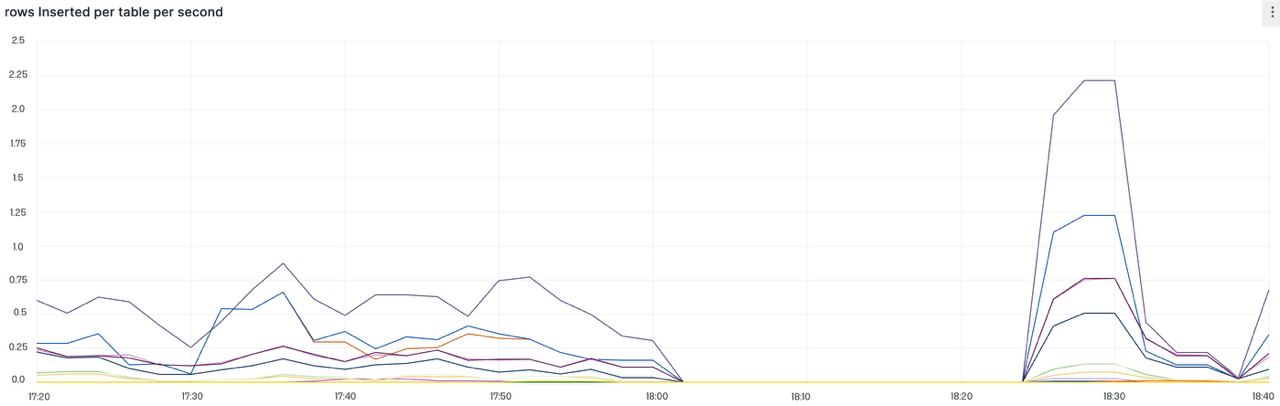 sum(rate(pg_stat_user_tables_n_tup_ins[2m])) by (schemaname, relname)
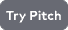 - alert: PostgresqlAccessExclusiveLockAcquired
    expr: pg_locks_count{mode="accessexclusivelock"} > 1
    for: 2m
    labels:
      severity: critical
    annotations:
      summary: Postgresql too many accessexclusivelock acquired
      description: "Too many accessexclusivelock acquired on the database."
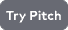 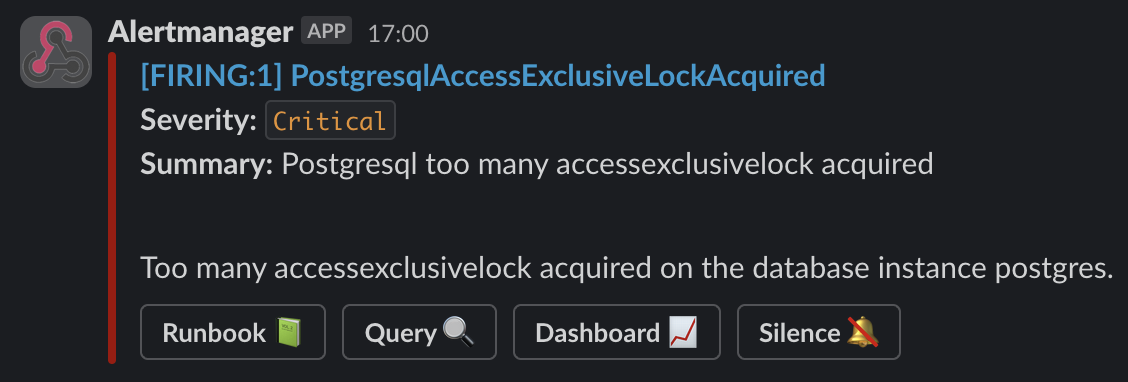 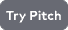 Query to list down all the indexes with their scan count and size
SELECT
    tablename,
    t.schemaname as schemaname,
    indexrelname,
    idx_scan,
    pg_relation_size (
        quote_ident (t.schemaname) || '.' || quote_ident (indexrelname)
    ) as size_bytes
FROM
    pg_tables t
    INNER JOIN pg_stat_user_indexes i ON t.tablename = i.relname
    and t.schemaname = i.schemaname;
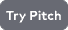 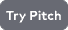 pg_indexes:
  query: |
    SELECT
      tablename,
      t.schemaname as schemaname,
      indexrelname,
      idx_scan,
      pg_relation_size(
        quote_ident(t.schemaname) || '.' || quote_ident(indexrelname)
      ) as size_bytes
    FROM
      pg_tables t
      INNER JOIN pg_stat_user_indexes i ON t.tablename = i.relname
      and t.schemaname = i.schemaname;
  metrics:
    - tablename:
        usage: "LABEL"
        description: "Name of the table"
    - schemaname:
        usage: "LABEL"
        description: "Name of the schema that this table is in"
    - indexrelname:
        usage: "LABEL"
        description: "Name of the index"
    - idx_scan:
        usage: "COUNTER"
        description: "Number of index scans initiated on this index"
    - size_bytes:
        usage: "GAUGE"
        description: "Disk space used by the index"
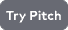 pg_indexes_idx_scan{schemaname="public", tablename="users", indexrelname="users_pkey"} 1.23Bil
pg_indexes_size_bytes{schemaname="public", tablename="users", indexrelname="users_pkey"} 745K
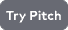 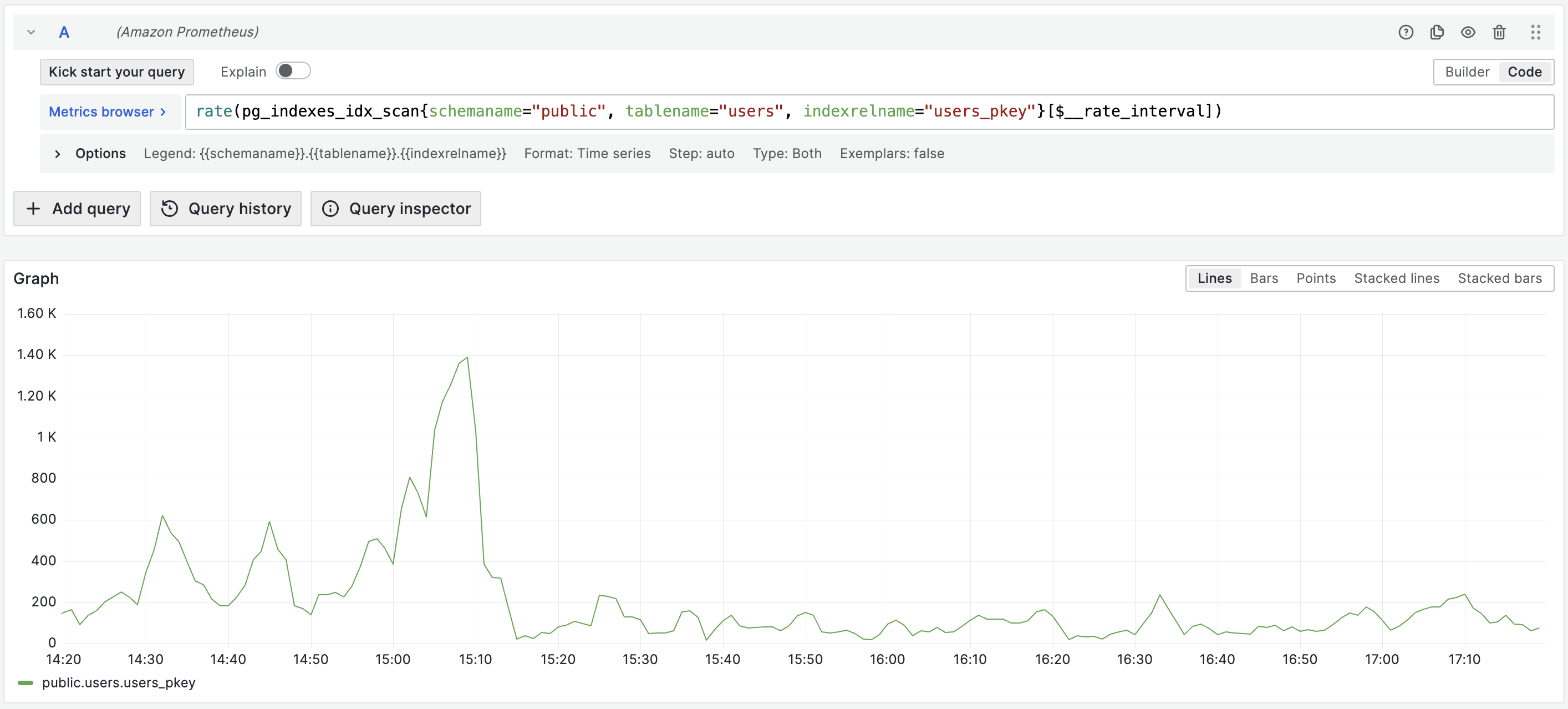 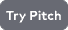 auto_explain
auto_explain is a PostgreSQL extension that allows you to log the query plans for queries slower than a (configurable) threshold.
# postgresql.conf
shared_preload_libraries = 'auto_explain'
auto_explain.log_min_duration = '100ms'
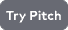 SELECT count(*)
    FROM pg_class, pg_index
    WHERE oid = indrelid AND indisunique;
This produces log output similar to the following in the PostgreSQL log file in the tserver/logs directory
LOG:  duration: 316.556 ms  plan:
        Query Text: SELECT count(*)
                   FROM pg_class, pg_index
                   WHERE oid = indrelid AND indisunique;
        Aggregate  (cost=216.39..216.40 rows=1 width=8) (actual time=316.489..316.489 rows=1 loops=1)
          ->  Nested Loop  (cost=0.00..213.89 rows=1000 width=0) (actual time=10.828..316.200 rows=110 loops=1)
                ->  Seq Scan on pg_index  (cost=0.00..100.00 rows=1000 width=4) (actual time=7.465..8.068 rows=110 loops=1)
                      Remote Filter: indisunique
                ->  Index Scan using pg_class_oid_index on pg_class  (cost=0.00..0.11 rows=1 width=4) (actual time=2.673..2.673 rows=1 loops=110)
                      Index Cond: (oid = pg_index.indrelid)
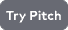 Question?
Thank You
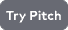